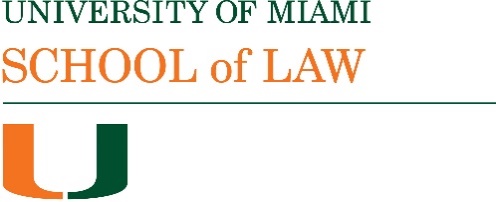 Bradley Business Associations 2021-22
RUPA
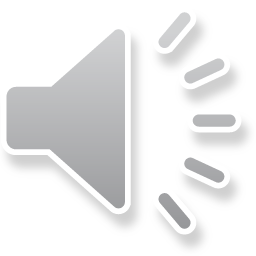 RUPA – Revised Uniform Partnership Act
This is a Uniform Act, produced by the Uniform Law Commission (formerly NCCUSL) (cf. UCC). 
State legislatures enact these uniform acts as state statutes. On the class blog (and in this powerpoint)  I give you links to the Florida Revised Uniform Partnership Act. Courts will cite the statute enacted in the relevant state.
Florida was an early adopter of RUPA or UPA 1997, which replaced the Uniform Partnership Act of 1914  (adopted everywhere but Louisiana).
RUPA has been adopted by 41 states and DC, Puerto Rico and the US Virgin Islands.
See https://www.uniformlaws.org/committees/community-home?CommunityKey=52456941-7883-47a5-91b6-d2f086d0bb44
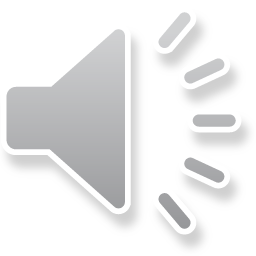 Business Organization Statutes
Definitions
Relationship with other laws; governing law
Formation (including any formalities) 
Duration (exit from the firm, and dissolution/termination)
Rights and duties of participants (financial and management rights)
Duties of partners: fiduciary duties
Who has authority to bind the business to contracts?
Who is liable for debts of the firm? 
Contracting around default rules

See http://www.leg.state.fl.us/statutes/index.cfm?App_mode=Display_Statute&URL=0600-0699/0620/0620PartIIContentsIndex.html&StatuteYear=2020&Title=%2D%3E2020%2D%3EChapter%20620%2D%3EPart%20II
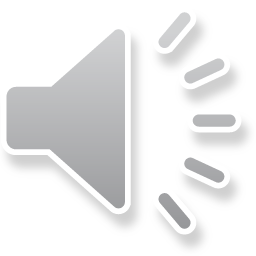 Florida RUPA: definitions
In any statute, the definitions are important. 
In addition to a general definitions provision in FL. Stats. §620.8101 there is also a provision defining knowledge and notice in FL. Stats. §620.8102.  Knowledge is defined as actual knowledge, whereas having notice of a fact includes knowing it, having received notification of it, or having reason to know it from all other facts known to the person at the time.
Under FL. Stats. §620.8301, where a 3rd party cannot rely on apparent authority of a partner with no authority where the 3rd party knew or had received a notification of the lack of authority.
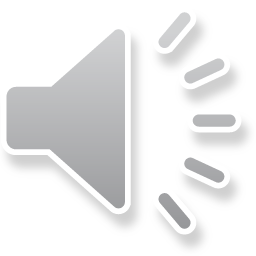 Florida RUPA: relationship with other laws/ governing law
FL. Stats. §620.8104(1): “Unless displaced by particular provisions of this act, the principles of law and equity supplement this act.”
FL. Stats. §620.8106: 
“(1) Except as otherwise provided in subsection (2), the law of the jurisdiction in which a partnership has its chief executive office governs relations among partners and between the partners and a partnership.
(2) The law of this state governs relations among the partners and between the partners and the partnership and the liability of partners for an obligation of a limited liability partnership.”
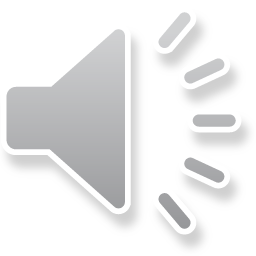 Florida RUPA: Formation
FL. Stats. §620.8202: “… the association of two or more persons to carry on as co-owners a business for profit forms a partnership, whether or not the persons intend to form a partnership.”
FL. Stats. §620.8101: ““Business” means any trade, occupation, profession, or investment activity.”
Partnership is a residual category for co-owned businesses.  FL. Stats. §620.8202(2): “An association formed under a statute, other than this act, a predecessor statute, or a comparable law of another jurisdiction is not a partnership under this act.”
No formalities are required for formation of a general partnership (in which the partners have unlimited liability for debts of the firm). 
Formalities are required to form a limited liability partnership (where the liability of the partners is limited): FL. Stats. §620.9001 (vote by partners, filing of statement of qualification as llp with specified information) 
Formalities are also required to maintain the status of the firm as an llp: FL. Stats. §620.9003 (annual report).
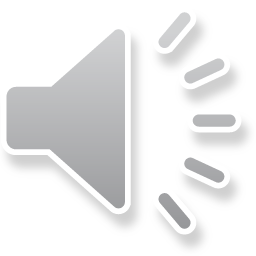 Florida RUPA: Duration (exit from the firm, and dissolution/termination)
Partnerships may be at will or for a term.
Partnerships are more contingent than other business forms.
A partnership at will may be dissolved by notice by another partner (FL. Stats. §620.8801(1))
RUPA distinguishes between dissociation where a partner leaves the partnership (FL. Stats. §620.8601) and dissolution (FL. Stats. §620.8801) where the assets of the partnership are liquidated and the proceeds are distributed to creditors and to the partners (FL. Stats. §620.8807).
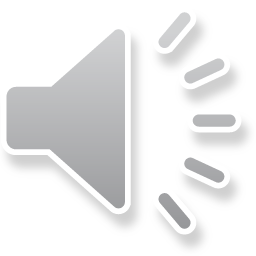 Florida RUPA: rights and duties of participants (financial)
Partners have a right to receive a share of the profits of the partnership business, and a share of any assets when the partnership is dissolved and wound up.
The default rule is that partners share profits equally and that they share losses in the same proportion in which they share profits (FL. Stats. §620.8401(2)). 
A partner’s right to receive money from the partnership is a right to receive profits. Profits are monies left after the payment of expenses of the business. If there are outstanding debts owed to creditors those must be paid off. So, where a partnership becomes insolvent with outstanding creditor claims, partners who have received payments from the partnership may be required to repay them.
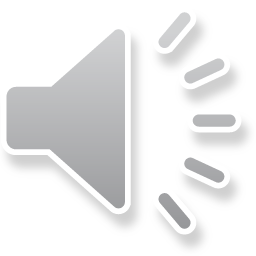 Florida RUPA: rights and duties of participants (management)
Partners have rights to participate in the management of the partnership business. (FL. Stats. §620.8401(6)).
The default rules are that partners have equal rights in the management of the business (FL. Stats. §620.8401(6)). and that ordinary matters are decided by a majority and extraordinary matters and amendments to the partnership agreement are decided by unanimity (FL. Stats. §620.8401(10)), as is the admission of a new partner (FL. Stats. §620.8401(9)).
But it is possible to contract around these default rules.
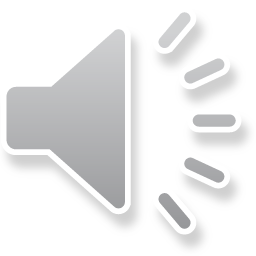 Duties of partners: fiduciary duties
Partners owe fiduciary duties of loyalty and care to the partnership and to the other partners (FL. Stats. §620.8404).
The duty of care “is limited to refraining from engaging in grossly negligent or reckless conduct, intentional misconduct, or a knowing violation of law.” (FL. Stats. §620.8404(3)).
The duty of loyalty “is limited to the following:
(a) To account to the partnership and hold as trustee for the partnership any property, profit, or benefit derived by the partner in the conduct and winding up of the partnership business or derived from a use by the partner of partnership property, including the appropriation of a partnership opportunity;
(b) To refrain from dealing with the partnership in the conduct or winding up of the partnership business as or on behalf of a party having an interest adverse to the partnership; and
(c) To refrain from competing with the partnership in the conduct of the partnership business before the dissolution of the partnership.” (FL. Stats. §620.8404(2)).
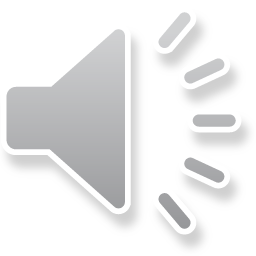 Florida RUPA: Who has authority to bind the business to contracts?
FL. Stats. §620.8301: “Subject to the effect of a statement of partnership authority under s. 620.8303:
(1) Each partner is an agent of the partnership for the purpose of its business. An act of a partner, including the execution of an instrument in the partnership name, for apparently carrying on in the ordinary course of partnership business or business of the kind carried on by the partnership, in the geographic area in which the partnership operates, binds the partnership unless the partner had no authority to act for the partnership in the particular matter and the person with whom the partner was dealing knew or had received a notification that the partner lacked authority.
(2) An act of a partner which is not apparently for carrying on in the ordinary course the partnership business or business of the kind carried on by the partnership binds the partnership only if the act was authorized by all of the other partners or is authorized by the terms of a written partnership agreement.
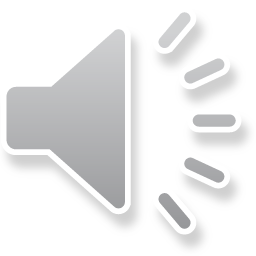 Florida RUPA: Who is liable for debts of the firm?
In a general partnership, partners are jointly and severally liable for debts of the partnership (FL. Stats. §620.8306(1)), although judgment must generally be executed against partnership assets before a creditor may pursue claims against a partner’s personal assets. (FL. Stats. §620.8307).
In a limited liability partnership, a partner is not personally liable for debts of the partnership solely because of their position as a partner. (FL. Stats. §620.8306(3)). A partner remains liable for her own torts.
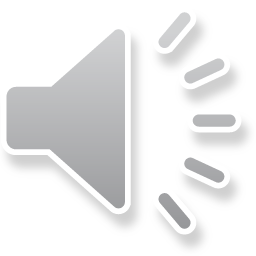 Florida RUPA: Contracting around default rules
FL. Stats. §620.8103 specifies limits on the partners’ ability to contract around the partnership default rules. 
The partnership agreement may not restrict rights of 3rd parties under the partnership act.
There are limits to contracting around the partners’ fiduciary duties.
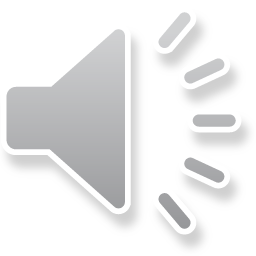